Research Study Documentation
Good Intention is Not Enough!
If Robin Hood were audited….
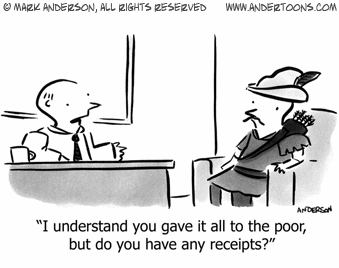 2
Institutional Requirements
An institution or when appropriate, an IRB, prepare and maintain adequate documentation of IRB activities, including the following (45 CFR 46.115):
Copies of all research proposals reviewed, scientific evaluations, if any, that accompany the proposals, approved sample consent documents, progress reports submitted by investigators, and reports of injuries to subjects
Copies of all correspondence between the IRB and the investigators
Statements of significant new findings provided to subjects
Additionally, NIH Individual Institutes/Centers may have additional documentation requirements for the institution
3
Study and Subject Specific Requirements
Study Specific: Should be able to recreate the study from the study documentation.  All study documents related to the study are generally found in the Regulatory File/Binder.

Subject specific: Should tell the story of the subject’s participation in the study and the conduct of the study. Use Case Report Forms and source records to document.
4
[Speaker Notes: Show an example of a regulatory binder and a subject record. The industry sponsors typically provides the documentation supplies.  With electronic eCRF’s study staff have the option of creating a file (binder, hanging, or electronic file) for each subject.  Remember electronic ones have to be secured behind the Duke firewall and hard copy ones have to be secured, typically in a locked office, when the study staff are not there.]
Study/Protocol Level documentation requirements
5
International Conference on Harmonisation-E6 (Good Clinical Practice-GCP)
Investigator (Section 4) 

Ensure the accuracy, completeness, legibility, and timeliness of CRF data and in all required reports.
CRF data is consistent with the source documents or the discrepancies should be explained.
Maintain study documents as specified in Essential Documents (Section 8) or regulatory requirements … take measures to prevent accidental or premature destruction of these documents.  (Essential documents are those that allow for the reconstruction of the study and trial management, the evaluation of the study and the data quality and validity, and the verification of regulatory compliance through monitoring and auditing of the study)
The case history for each individual shall document that informed consent was obtained prior to participation in the study.
The investigator should maintain a list of appropriately qualified persons to whom the investigator has delegated significant trial-related duties.
6
[Speaker Notes: Study and subject specific]
Additional Requirements
State and local laws
Coordinating Center policies
Sponsors (protocols)
IRBs (policies/SOP)

When faced with multiple regulations/laws/local policies, etc., always use the most restrictive one as long as it :
does not violate applicable regulations/laws/SOPs/policies, and 
does not put the subject or the data at harm/risk
7
[Speaker Notes: Use the example of sponsor urine pregnancy versus DUHS serum pregnancy as an example.]
Study Documentation
To verify that subject rights and welfare were protected
To ensure the integrity and credibility of the collected data
To ensure the study was conducted in compliance with the protocol, regulations, institutional requirements
All documentation by study staff, including investigators, coordinators, assistants and anyone who has study related contact with the participant
Study related documents/data study staff initiate, receive, or send
Documentation by other clinical providers (i.e. consults)
Documentation by other entities involved in the study (i.e. core laboratory)
SOP should include procedure for documentation, and where documents are stored (Research Data and Security Plan)
8
Standard Operating Procedures
Usually referred to as SOPs
Should be developed for every study and define how protocol activities are performed
Allows for consistency and reproducibility of study procedures and results
SOPs should include a procedure for documentation, and where the documents are kept and stored.
9
[Speaker Notes: Can be many other SOPs depending on the protocol
SOPs Suggested for Sites Conducting Research 

Archiving: study records, training records, and communications
Data Collection: source document requirements and process for access, obtaining and reviewing electronic medical records for research staff and external personnel, such as monitors and sponsors
Equipment and Instruments: maintaining temperature logs, maintenance history for research equipment
FDA Inspections: training, follow-up procedure, who to contact, how to host and escort FDA inspectors, closing meeting, and policy for responding to items listed on an FDA 483 form
Informed Consent: consent process, content and approval, including any IRB-specific policies or procedures
Investigational Product (IP): documenting the IP shipment contact and the receipt, handling, and accountability of IP
IRB Applications and Continuing Review: completing and submitting clinical study applications and renewals and required documentation
Monitoring and Audit Visits: preparing and coordinating initiation, monitoring, and audit visits

Non-compliant Subjects and/or Non-responsive Monitors/Sponsors
Protocol Review and Approval: reviewing potential protocols, approval process
Screening and Enrollment of Subjects: screening, recruiting, and enrolling subjects

Staff Roles and Responsibilities: research team directory, roles and responsibilities of participating research staff

SAE Reporting: how and when to document and report serious adverse events
SOP on SOPs
Training: training required of staff for studies, how to document training and maintain records
Document Actions]
Regulatory Documentation
Regulatory Files are the repository for a study’s essential documents
Before any trial can begin, federal and sponsor required regulatory documents will be collected.
Usually the originals are kept at the site and copies are provided to the sponsor.
10
Regulatory File
Keep one regulatory file for each study:
Binder
Filing Cabinet Drawer
Electronic

Documents are filed in order under each main tab and are organized in reverse chronological order (the most recently dated item is filed at the front of the section)

As the contents exceed the capacity of one binder or file box, additional binders/boxes are added.  The Table of Contents should list the binder or box number in which each section is located.

Files will have varying documents depending on regulations being followed

Subject files are kept separately

Keep file “audit ready”
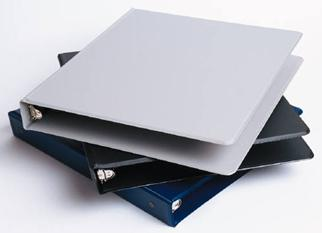 11
[Speaker Notes: Why do we have a regulatory file?
Typically a binder, but doesn’t need to be
Can be kept electronically
For retrospective reviews, all needed information is found in the eIRB, therefore a separate regulatory binder/file is not needed.
Definition of Regulatory File
A sponsor may provide materials and directions on maintaining the regulatory file
For internally funded or grant funded studies, the study coordinator may need to prepare the regulatory binder on their own without external direction
You have a regulatory binder checklist in your handout.]
Required Documents
Signed, IRB approved protocol and amendments (and any SOPs if not spelled out in protocol).
IRB approved consent forms (all approved versions)
IRB approval letters
IRB Member Roster
Delegation of Authority log
Form 1572, if applicable
Financial disclosure forms
CVs and licenses 
Current laboratory certification (plus the archive of previous approvals)
Training records of staff
12
[Speaker Notes: There is a regulatory checklist available on the DOCR website and included in your handout.]
SIGNATURE AND DELEGATION OF RESPONSIBILITY LOG
Investigator:____________________________________________________     Site:________________________	Effective Date:____________
Protocol Number/Title:
This log should include the investigator and sub-investigator(s), study coordinator(s) and all other clinic staff who routinely see study subjects and who have specific data collection/interpretation/management responsibilities.  This log should also include any contracted specialists performing protocol required examinations.  New or replacement staff should be added as appropriate.
* Please  see Legend (page 2 of 2)
13
Note/Memo to File
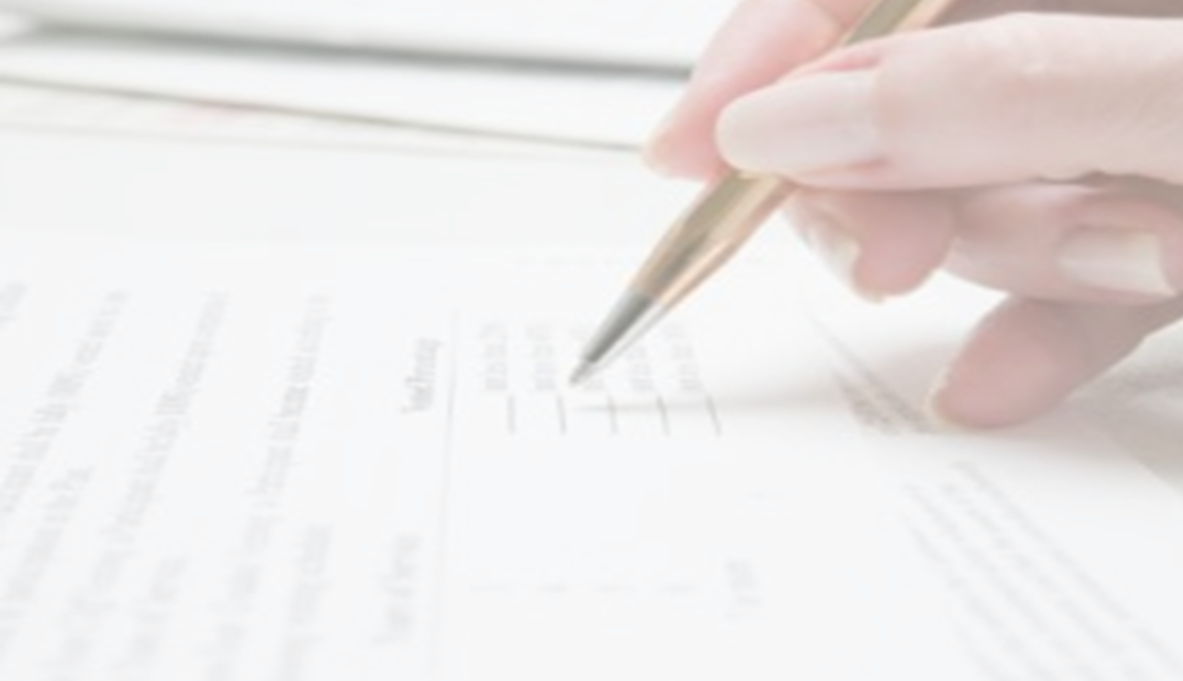 Clarify missing or inaccurate data or procedures
Document problem, document corrective action, institute corrective action
May be study level or subject level, thus memo may be filed in regulatory binder or the research record
Not a replacement for a reportable violation to the IRB

Examples: 
Assessment missed or completed out of sequence 
Unable to obtain a blood sample at a visit
Subject failed to initial one page of a consent document
Original document is destroyed and only a copy remains
Subject lost to follow-up
Subject dropped from study

A “note to file” is not a panacea for all things that have gone wrong, nor a replacement for a reportable violation.
14
[Speaker Notes: Note to file may be used if there is something that impacts the study (place in regulatory binder)
May also have note to file about something that happens to a particular subject (place in subject file)
A Note/Memo to file is used to clarify missing or inaccurate data or procedures or to document a problem or corrective action 
When utilizing a Note/Memo to file, one must document not only the event itself, but also proactive steps to prevent the incident from happening again and may need to file a deviation with the IRB
A large number of notes/memos to file can be a red flag to auditors
Examples of possible notes/memos to file are shown on the slide]
What should NOT be kept in a Regulatory File?
Internal Audit Reports
Study Budgets
Study Contract Information
15
Subject Level documentation requirements
16
Subject Specific Documentation
Attributable
It should be obvious who wrote or did what
Legible
Capable of being read
In a human-readable format
Changes don’t obscure original entry
Print name if signature is illegible
Contemporaneous
The notation, signature, and date need to be completed at the same time and as close to the event as possible
Original
First recording of the information (paper, electronic)
Accurate
Errors have been identified and corrected
17
Corrections to Documentation
Proper Notation of Corrections:
One line through, write new data, initial, date and explain (if necessary)

Unacceptable:
Obliteration, correction fluid, write overs
New information must not obliterate previous information
Erasing/Recording in pencil
Exceptions—Do Not “edit” subject’s personal writings
05/10/2011
05/10/2012  LJD
18
[Speaker Notes: Maintain an audit trail
Changes to original information should be made by original entry person or authorized person
Do not alter past-dated notes, chart notes/progress notes (i.e. by writing along side or adding to prior entries)
Addendum or Late Entry—Later entries must be signed/initialed and dated in present time by the person making the notation
Document and/or transcribe ASAP]
Source Data
All information in original records and certified copies of original records of clinical findings, observations or other activities in a clinical trial necessary for the reconstruction and evaluation of the study.
19
[Speaker Notes: Ask for examples from the audience.]
Source Data and Documentation
Source Data provides:
The reconstruction and evaluation of the study
Confirmation of subject existence and observations 
Substantiation of study data integrity

Source Documents:
“All information in original records and certified copies of original records…”  (ICH GCP 1.51)
Include: Clinical findings, Observations, and Other study activities
The first time data is captured: napkin, report, log, database
20
[Speaker Notes: Define source data (the information that will be recorded) and describe why it is important
Define source document (first recording of source data) and describe why it is important]
Examples of Source Documents
A record which contains ORIGINAL data in the format and medium it was captured:
Medical records
Lab reports
X-rays, ECGs
Intake/Screening forms
Telephone contact records, faxes, e-mails
Subject diaries
Informed consent forms
Drug disposition records
21
[Speaker Notes: A Source Document is a record that contains original source data
Examples of source data and documents are shown on the slide
Allow time for discussion around “what is the source data”, “what is the source document”
If you run a lab specimen through a machine in the lab and you get a value reading on the machine, that machine reading is the source data, the print out of the reading is the source document
EKG—source data is display coming up when leads are attached, document is the print out and the report that says if readings are within normal limits
Is the x-ray or the report the source document?]
Data Collection Tools: CRFs and Databases
Record of the protocol required data for the study
Forms the basis for analysis of the study data
Standardizes the collection of data to help ensure that the medical, statistical, regulatory and data management needs of the study are met (SOP)
22
[Speaker Notes: The case report form contains data fields predefined by the sponsor in accordance with the protocol, often completed through transcription
Sponsors provide case report forms to study teams
If your study does not have sponsor provided forms it is a responsibility of the study team to create standardized data collection tools to ensure data integrity through systematic data capture.
Case report form may be in an electronic or paper format
Data might be captured directly onto the case report form in certain instances such as:
Subject survey
Recording vital signs over a period of time
Blood collection for pk levels]
CRFs: Can be paper or electronic
Information is complete, accurate and legible
All fields are completed
Use ND or NA (follow SOP rules)
23
Direct Electronic Data Capture
Diaries: participants are asked to enter data into a device provided by sponsor on regular basis

Collection of direct responses from participants to questionnaires 

Directly enter source information in a database
24
[Speaker Notes: Just as data can be captured on paper by the study team, data can also be captured by electronic format
Be aware that there is not standardization among sponsors in terms of collecting case report forms.
Depending on the sponsor, Case Report Forms might be recorded in electronic format, paper format, or both
Check with your sponsor to see which format they are using
Describe IVRs use
For subjects: e.g., press 1 if your allergy symptoms are severe, press 2 if they're moderate, etc. 
Electronic Diaries- use a PDA (like a Palm Pilot or similar device) to record information that's best captured at home rather than at the next clinic appointment weeks or months later. 
Ask about experience use of each type of electronic data capture.  Discuss pros-cons of personal digital assistant type devices in patient populations]
INFORMED CONSENT
25
Informed Consent
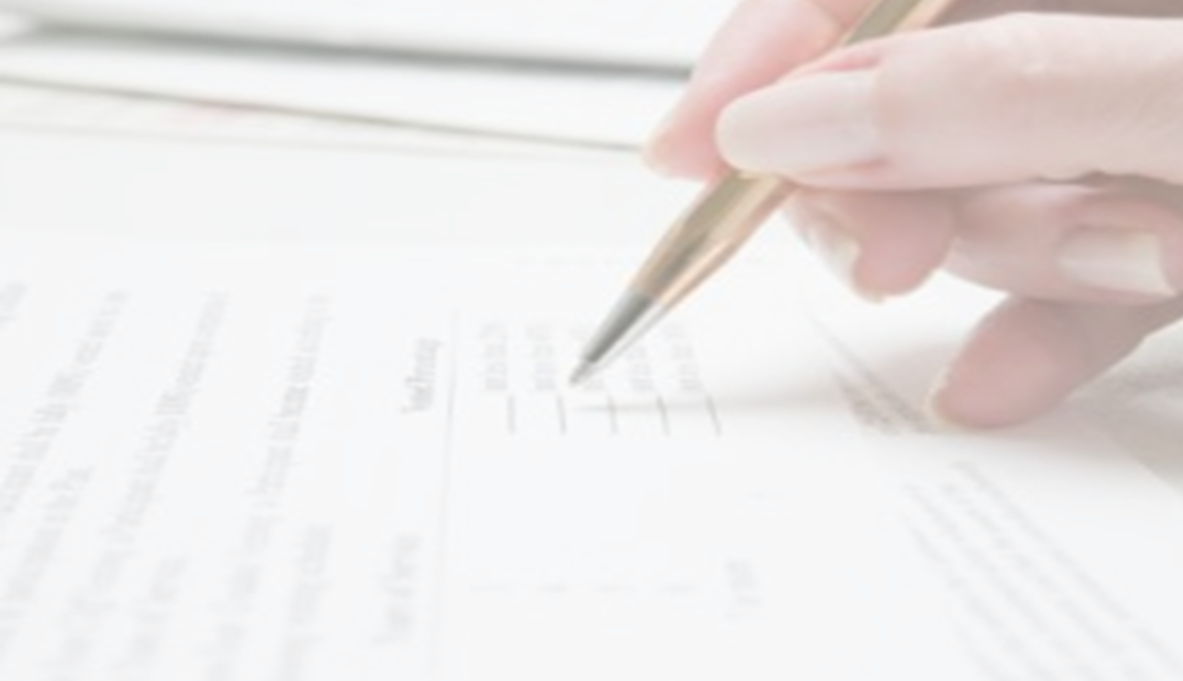 Use the current IRB-approved, watermarked consent form version (print out from the eIRB site, know when it changes)
2 subject identifiers in upper right-hand corner of each page
	(HIM requirement for subjects recruited from a 	Duke 	patient pool.)
Each page initialed by subject at bottom 
	(IRB requirement)
Signed and dated by both the subject and the person obtaining consent
26
[Speaker Notes: Slide lists documentation requirements for informed consent
Placing a copy of the ICF in the subject’s DUHS medical record is consistent with JCAHO requirements
According to Duke Policy, the original stays with the study team and the copy is placed in the medical record.  If you are conducting research at the VA, VA requires the original goes in the medical record, copy for the study team.]
Consent Documentation
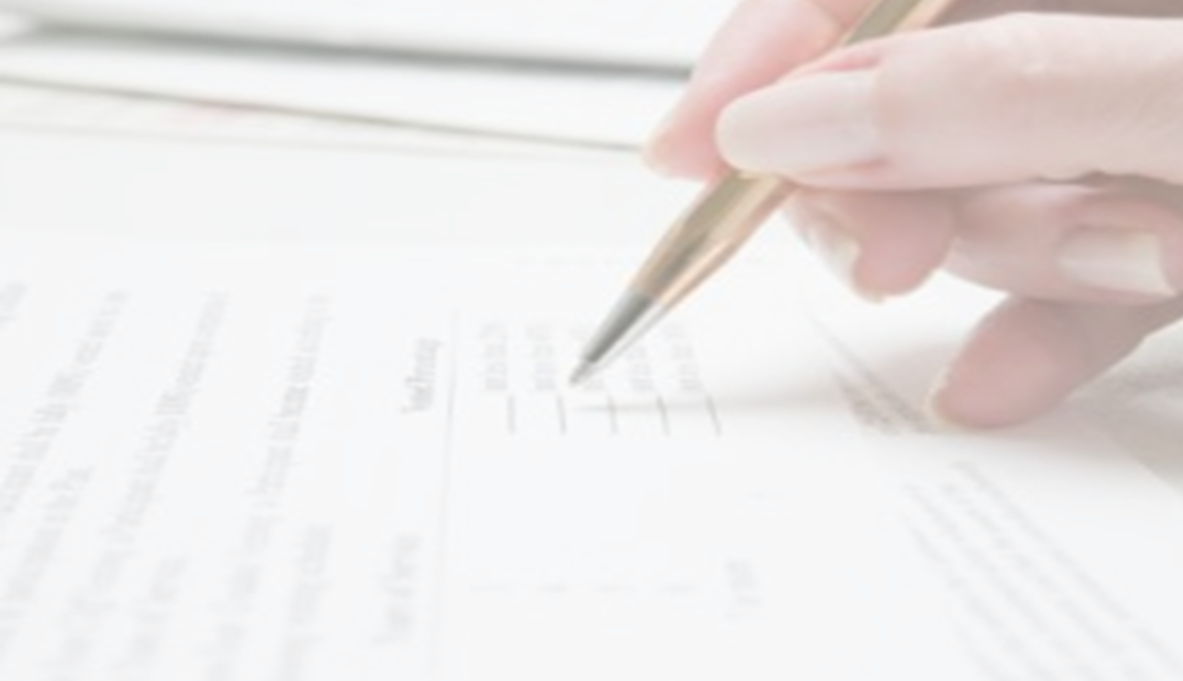 Subject given a signed and dated copy of ICF 

Copy of the ICF in the subject’s DUHS medical record (if Duke Medicine patient).

Study team keeps the original signed consent form

Healthy Controls/Non-Duke Patients must receive a copy of the Duke Health Enterprise Notice of Privacy Practices Brochure at the time of consent
27
[Speaker Notes: NPP provided if PHI collected]
Consent Process Note Example
Date/Time:					MRN: ___________
Patient Name:___________________
Consent Process Note

I was asked to see Mr./Ms. ___________________ by the clinical team/MD to discuss Pro000xxxxx and name of study.  The study was explained in detail and the informed consent document reviewed.  The patient was given the opportunity to ask questions.  All questions were answered to the patient’s satisfaction.  The subject/participant voluntarily signed and dated the informed consent document. No study procedures were performed prior to the signing of the consent form. The participant was given a copy of the signed and dated consent  form, a copy was sent to medical records and the original was place in the study file.
This participant has met study entry requirements and has signed informed consent for the above study. Please authorize this participant for the eIRB 00012345 approved Schedule of Events.
____________________________  
Person Obtaining Consent		
____________________________
Investigator
28
[Speaker Notes: Remember, when subjects come into for future research visits, write a similar that they wish to continue to participate in the study.]
Retaining Research Documents
Duke requires all research documents be stored for 6 years after the study is closed or the longer of when the youngest child on the study is 21 for pediatric trial, unless otherwise specified in a Clinical Trial Agreement.
Do not shred source documents, consent forms, case report forms, IRB documentation until the time period for retaining study documents has passed. 
For studies where there was no enrollment, but the IRB-approved, you are still required to keep all study documents for 6 years.
29
[Speaker Notes: Tip : when budgeting for your study , don’t forget storage costs!
You typically have to get approval from the sponsor to re-locate study documents.
Remember to review your documents for SSN prior to putting them away.  Ensure that you are storing SSN (if applicable) consistent with your IRB approval.]
Storing Research Documents
Sponsors using eCRFs now provide sites with a CD of data at the end of the study
The site is responsible for checking to verify that the data can be read/accessed
May use the Duke storage facility for long term storage of study records including the CD.
30
Importance of Documentation
Over the past 5 years, 25-30% of all warning letters from the FDA to Investigators were related to inadequate/inaccurate records

This is the 2nd most sited deficiency in the country
31
Examples of cited issues
Unscheduled visits not documented
Phone follow-up not documented
Lack of medical history files
Retroactive handwritten annotations without dates
Discrepancies between clinic notes, clinic visit forms, source document worksheets and CRFs
32
In Summary
If it happened—document it!

If it was supposed to happen and didn’t, document and explain!

Be thorough and timely in your documentation

Quality checks periodically during study and before archiving

If you find documentation errors, be pro-active and file a deviation/ note to file and activate a corrective action plan
33